October 2018
Reliable, High Performance Wireless Systems for Factory Automation
Date: 2018-08-24
Authors:
Slide 1
John Doe, Some Company
October 2018
Abstract
In this presentation, we will share our perspectives on wireless requirements for factory automation.  Our motivation is to present our understanding of the true wireless requirements for industrial applications and also present our approach to improving industrial wireless at NIST.
Slide 2
John Doe, Some Company
October 2018
What NIST does
Manufacturing Extension Centers 
Nationwide network of centers helps smaller manufacturers compete globally
World Leading Scientific and Engineering Research
Provide measurement and standards solutions for industry and the nation
Program in Performance Excellence
Strengthens performance excellence in U.S. organizations
Advanced Manufacturing National Program Office
Manufacturing USA Program enhances new technologies scale-up for U.S. production
3
October 2018
NIST Laboratory Programs
Communication
Technology Laboratory
Material 
Measurement 
Laboratory
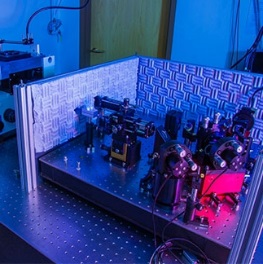 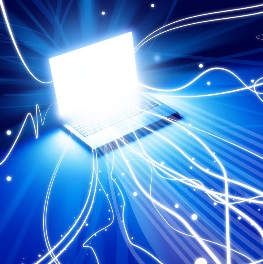 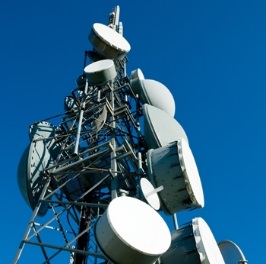 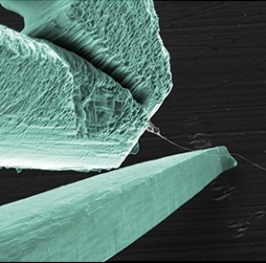 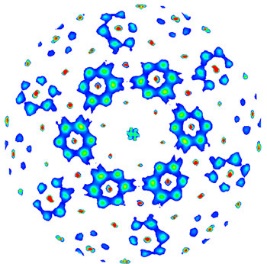 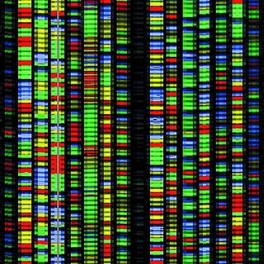 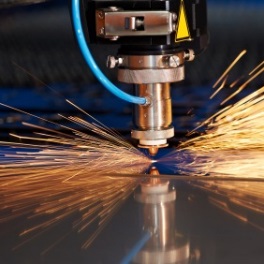 Center for Nanoscale Science and Technology
Engineering Laboratory
NIST Center for Neutron Research
Physical Measurement
Laboratory
Information Technology Laboratory
Metrology Laboratories
Technology Laboratories
National User Facilities
Driving innovation through 
Measurement Science and Standards
Accelerating the adoption and deployment of advanced technology solutions
Providing world class, unique, and cutting-edge research facilities
Trustworthy Systems, Components, and Data for Smart Manufacturing
4
October 2018
NIST Industrial Wireless Systems
Past Work
5
October 2018
Approach to Industrial Wireless Since 2014
High-fidelity RF site surveysMeasure factory performance
Measure wireless network performance
6
[Speaker Notes: It doesn’t make sense to deliver guidelines without considering the factory performance under different scenarios.]
October 2018
Measurement Campaigns
Auto Factory
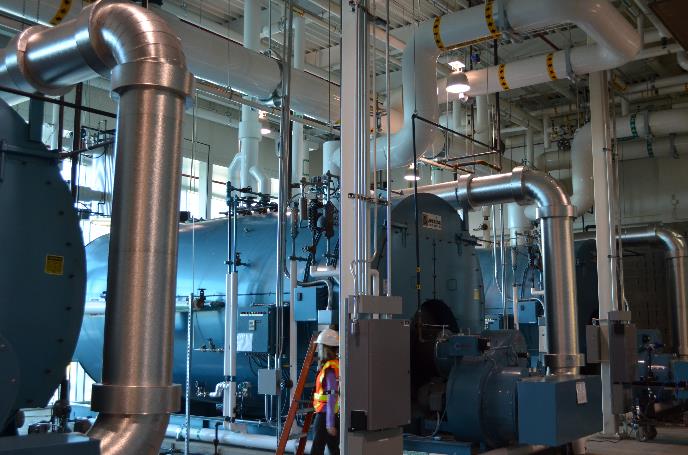 Boulder Steam Plant
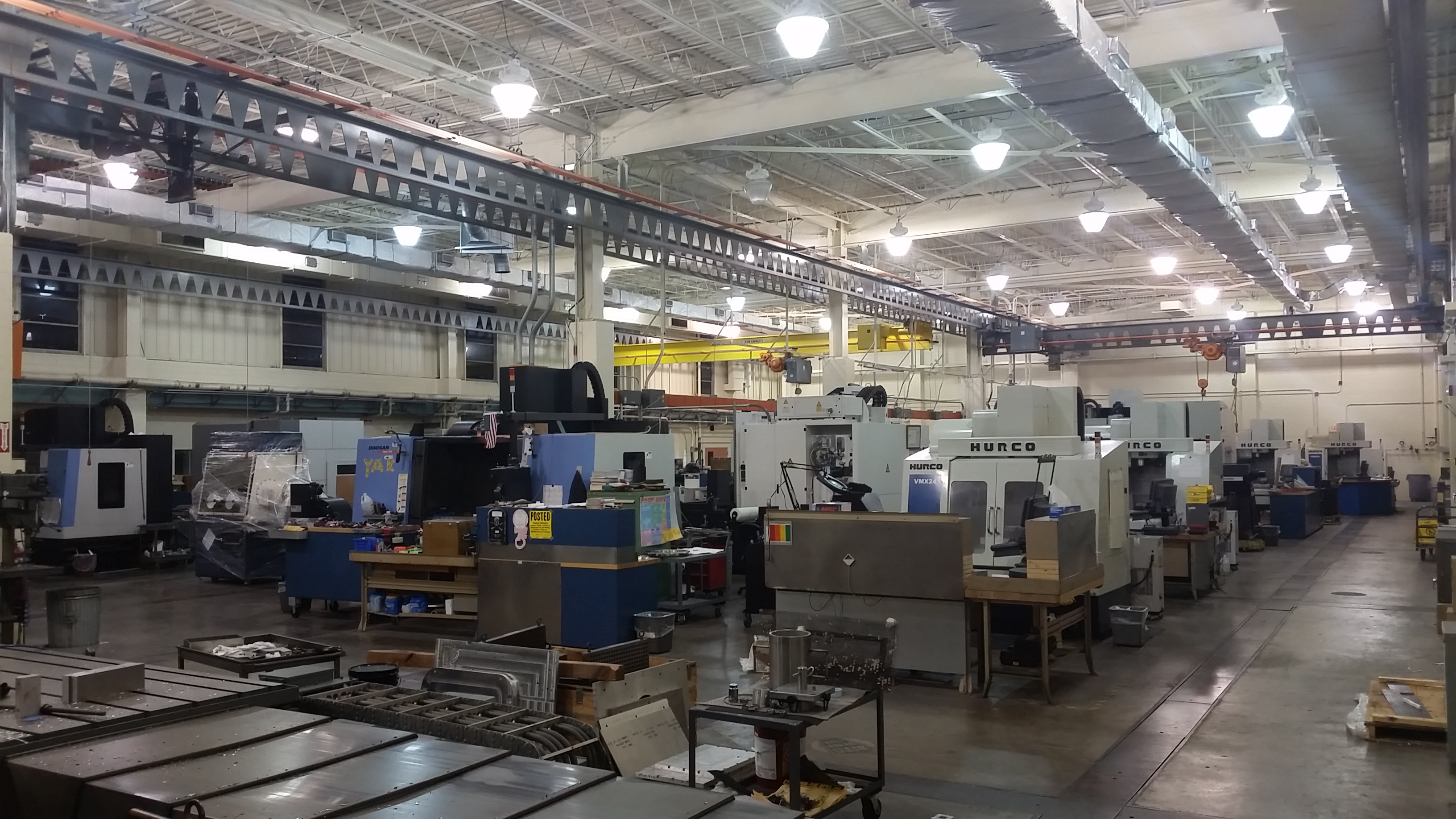 Machine Shop
7
October 2018
Results: NIST-TN 1951 Measurement Report
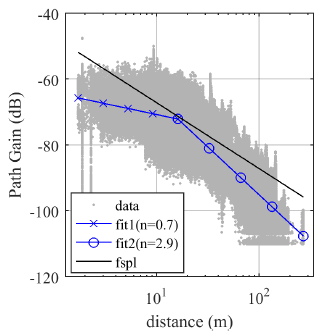 Three different factories
Two years of study, 125 pages
EM Propagation
Industrial Path Loss
Reflections/Multipath
Statistical Analysis
Path Loss
Delay Spread
Doppler
Measurement Data Openly Available for Download
8
October 2018
Key Capability: RF Channel Emulator
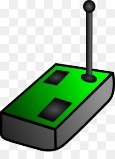 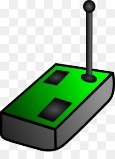 Transmission Delay
Path loss
Multipath 
Fading
Interference
Mobility Radios
Mobile Surroundings
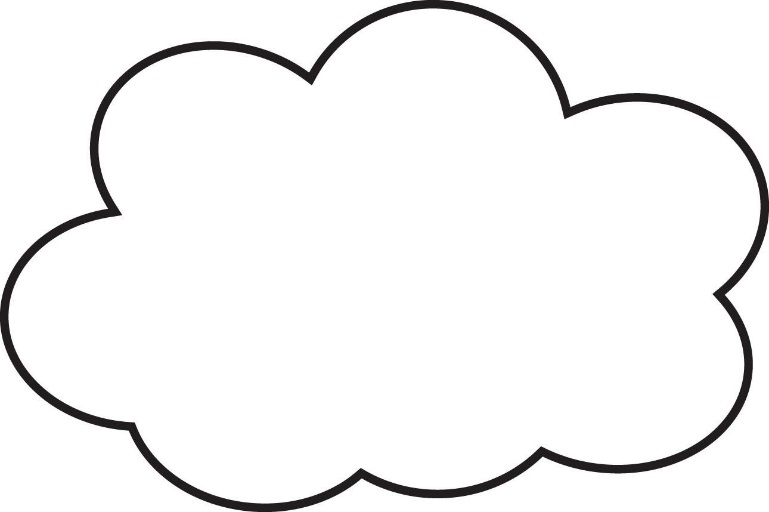 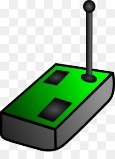 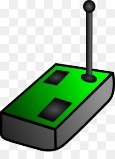 Recreates the Factory’s Radio Environment in the Lab
9
October 2018
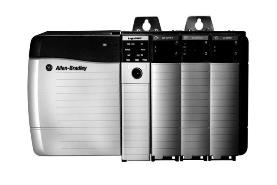 Chemical Reactor Process ControlExample
Controller
Path Loss
Delays
Multipath
Interference
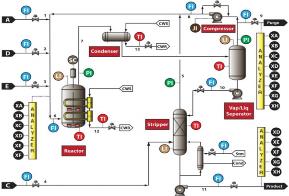 Sensors
Level
Temperature
Pressure
Flow
Composition
Position
Actuators
Valve position
ON/OFF
Set-points
Reconfigure
Thresholds
10
October 2018
Radio Monitoring and Integration
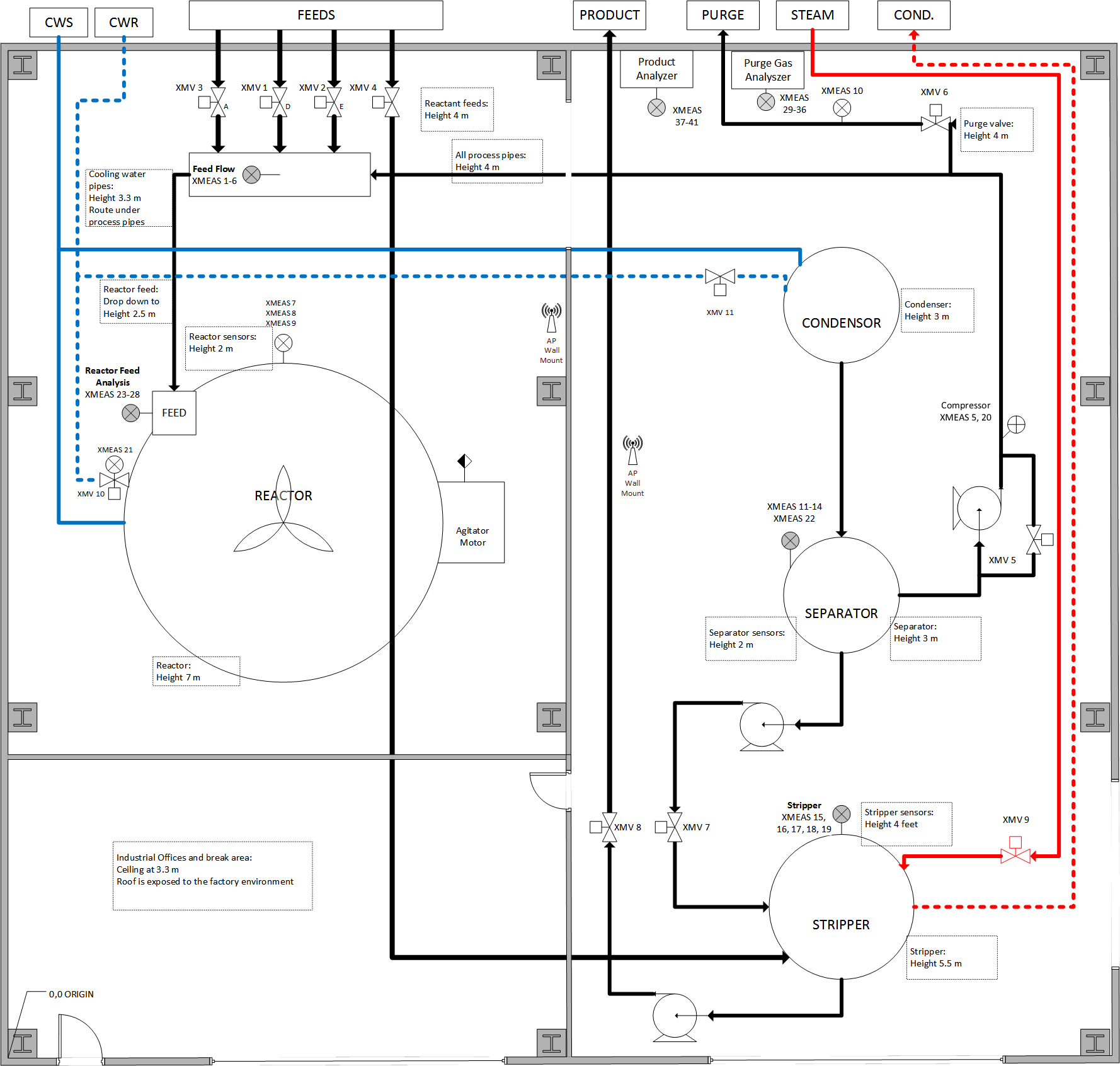 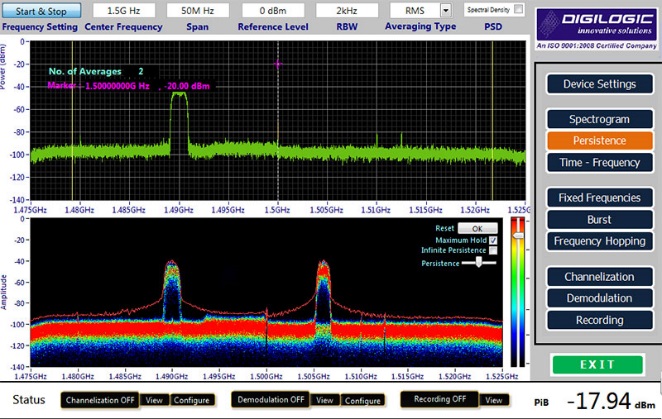 Node
Node
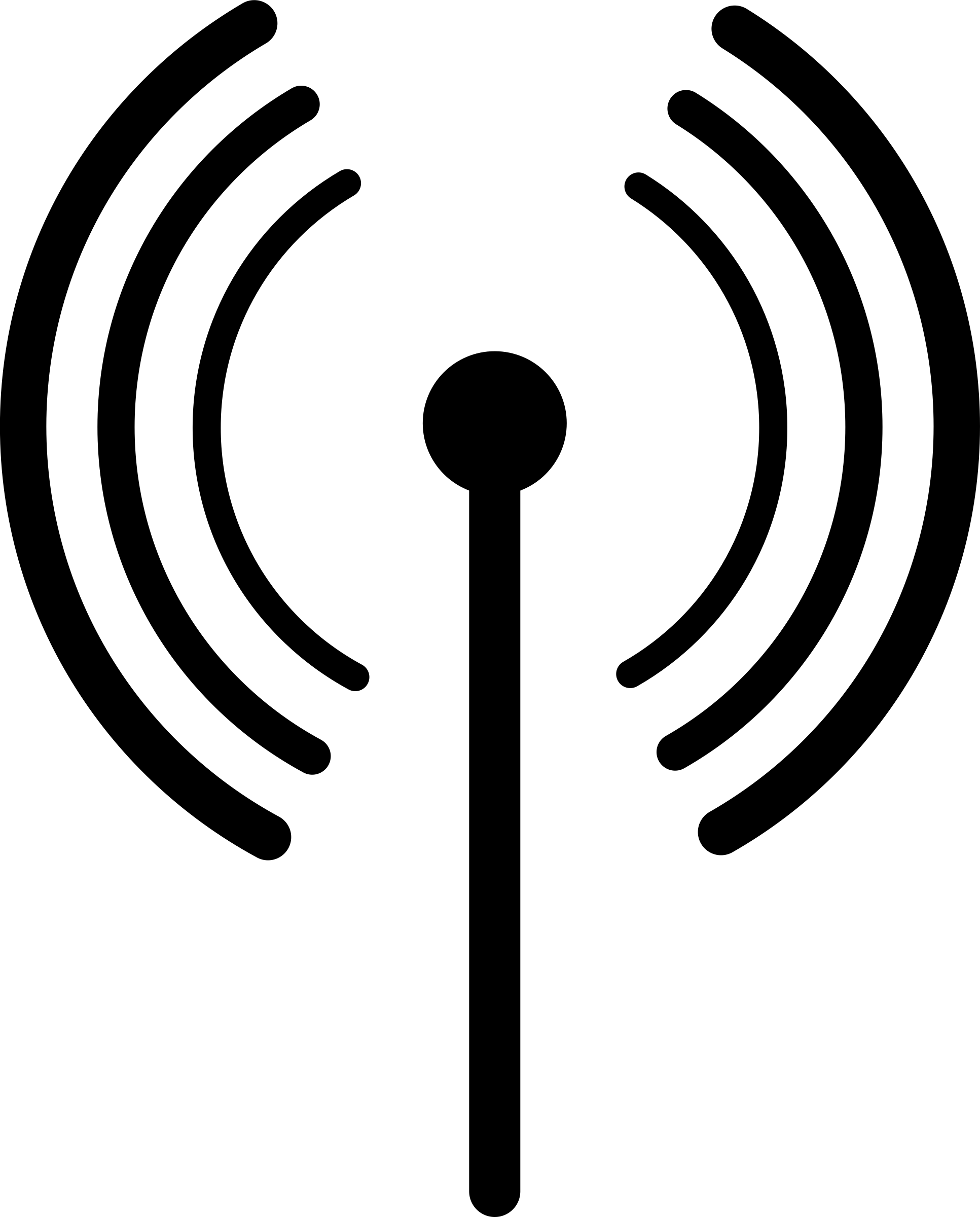 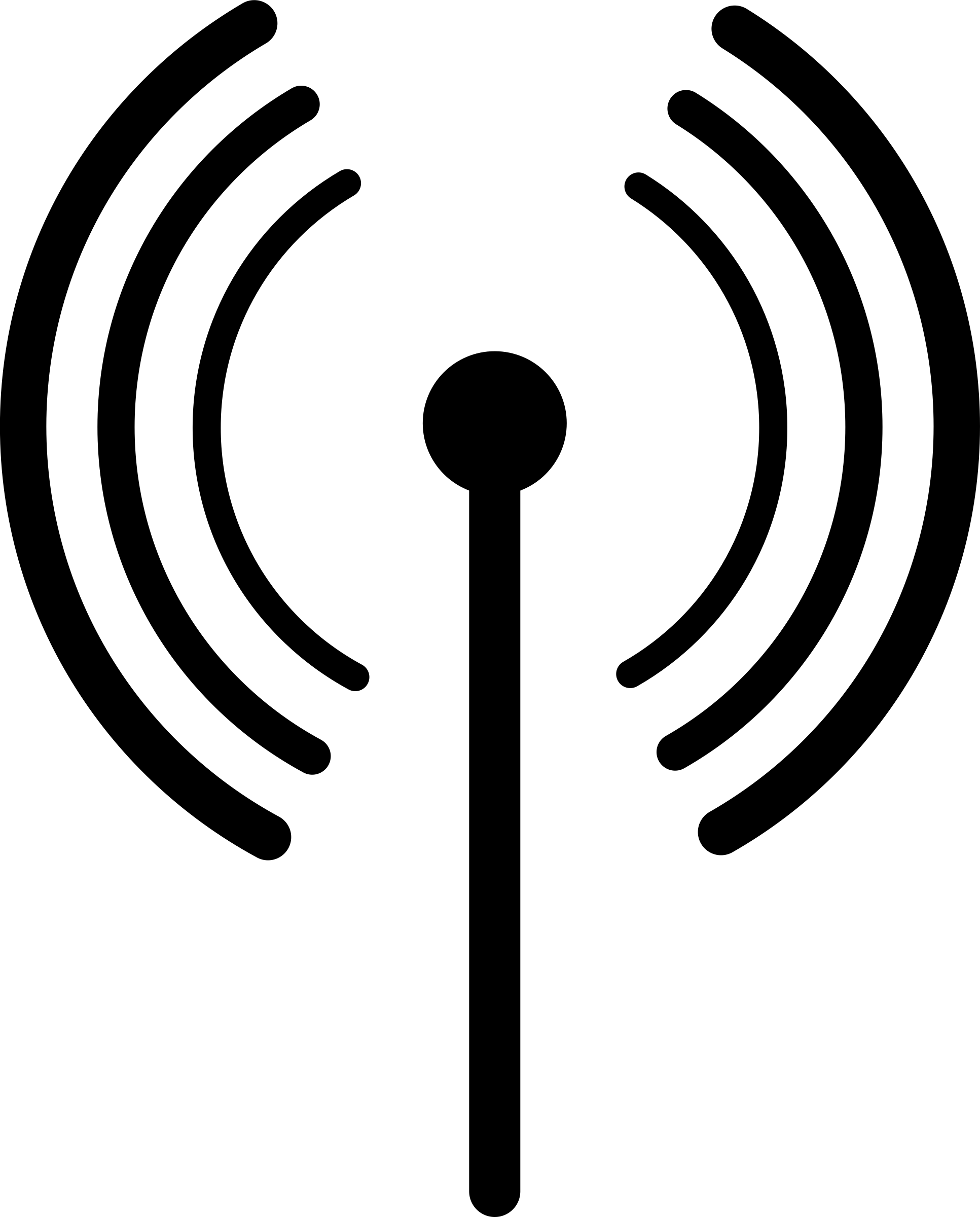 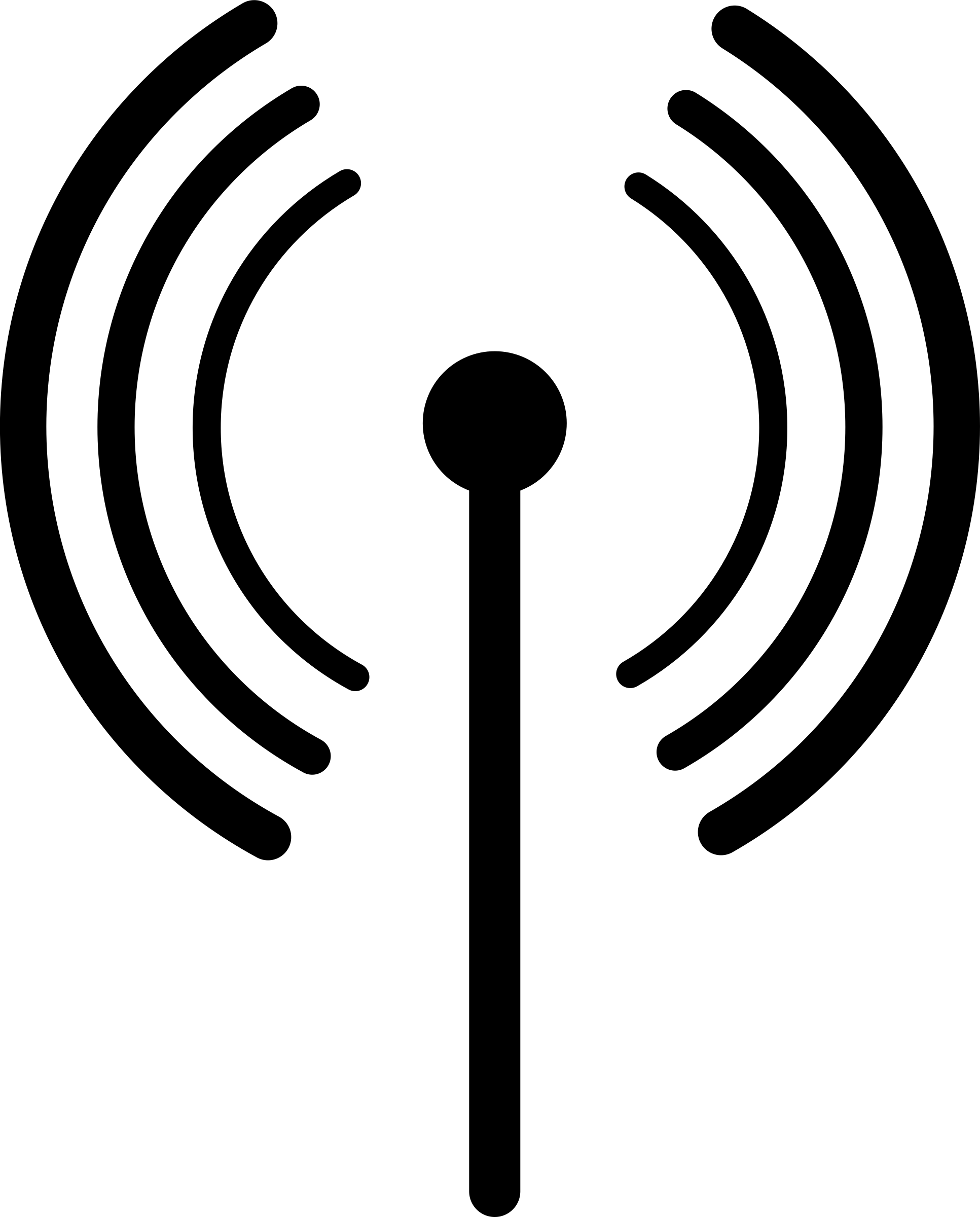 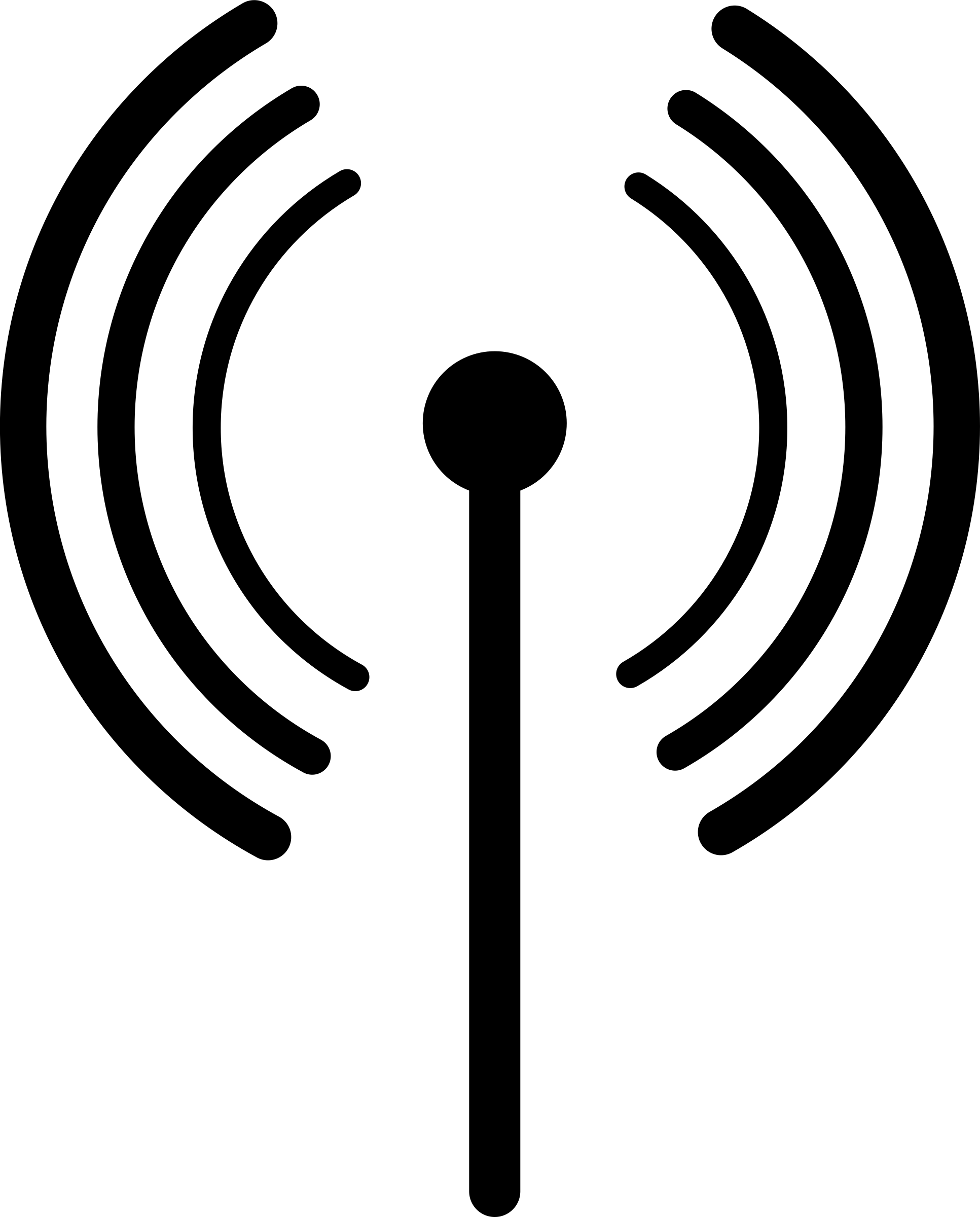 Benefits of Spectrum Monitoring
Know your factory RF patterns
Real-time alarms and analytics
Predict spectrum capacity
Determine level of interference
Locate sources of interference
Record historical events
React quickly to correct problems
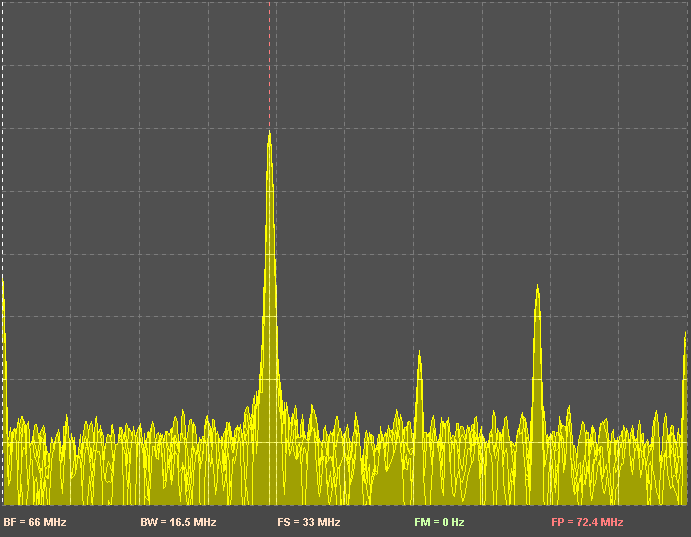 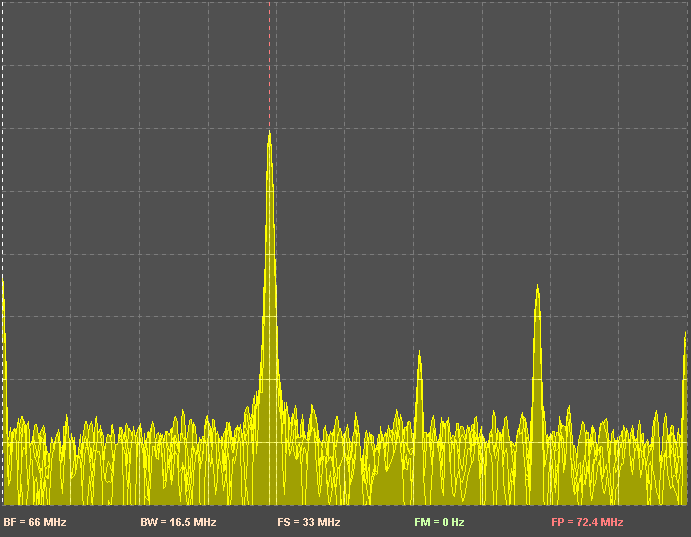 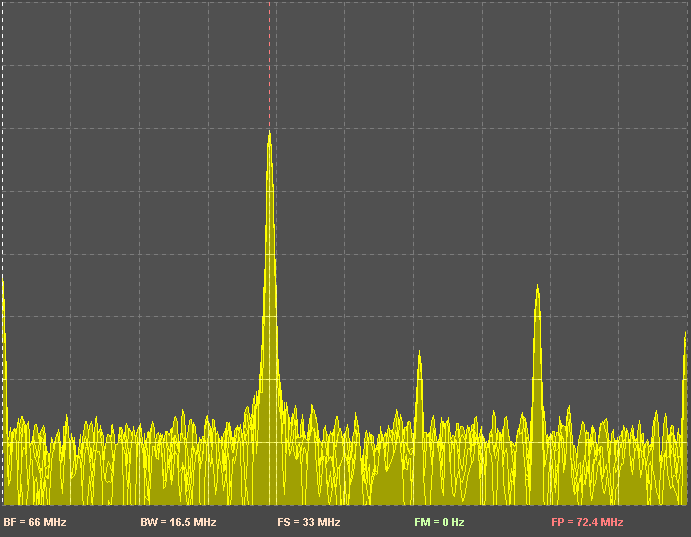 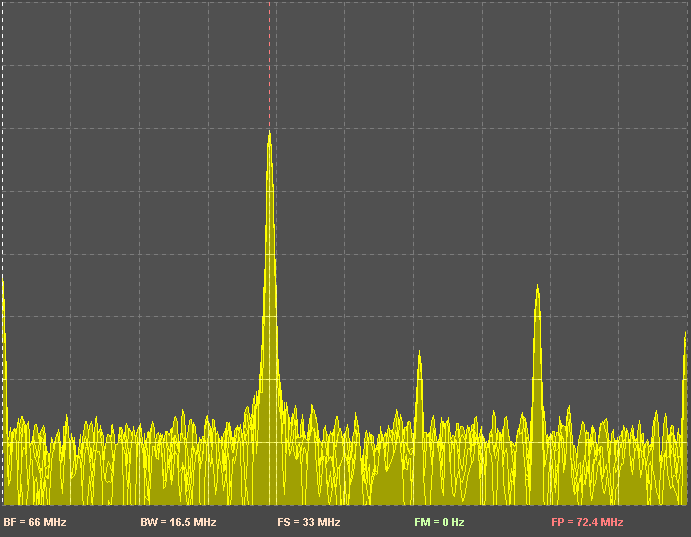 Node
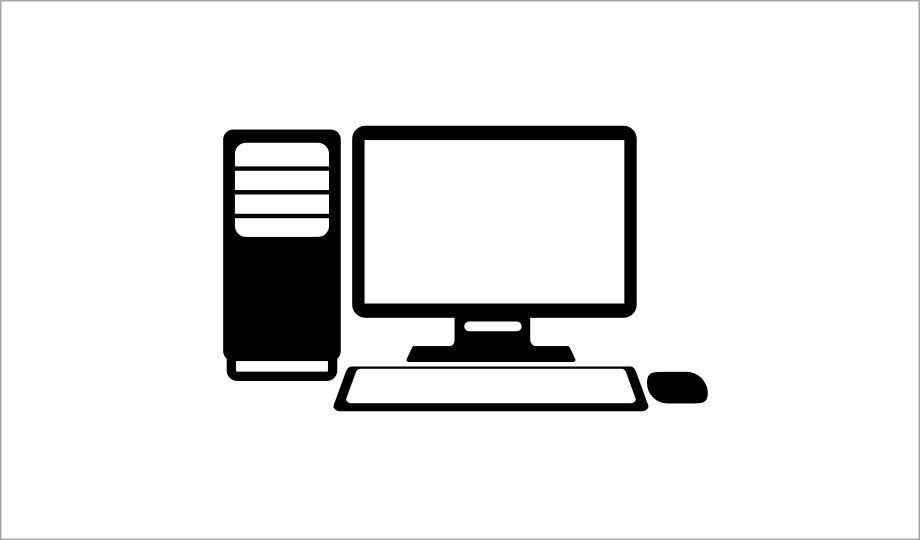 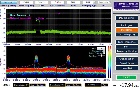 Node
11
October 2018
Wireless for Factory Automation
October 1, 2019 – September 30, 2024
Moving Forward
12
Our Plan for the Next 5 Years
October 2018
Objective
Develop robust requirements, system models, recommended architectures, and guidelines for the integration of trustworthy wireless systems within factory work-cells where wireless is the primary mode of communication.
13
October 2018
Reliability and Latency Sensitive Industrial Applications
Potential Use Cases (High-Low)
Testbed Configurations
End-effector/Tool Control
Boolean I/O Sensing and Control
Gripper feedback control
End-effector path following using F/T sensor feedback 
Cooperative data exchange amongst robots and edge devices
Safety systems
Collision and obstacle avoidance
Mobile vehicles, Mobile manipulators
Remote observers
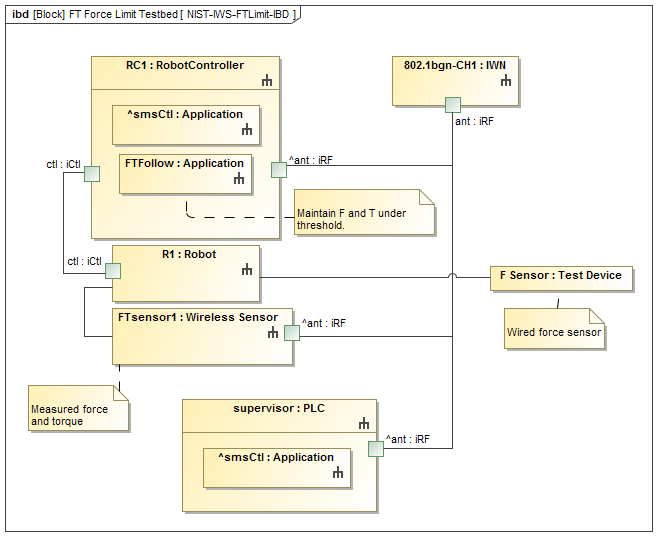 14
October 2018
Vision of Wireless in the Factory Work Cell
Work Cell
Work Cell
Work Cell
Technical drivers and key requirements:
Multiple reconfigurable and collaborative mobile robots
Real-time coordination of movements and tools (sub-millisecond latencies) 
Ultra-reliable communications with simultaneous redundant channels
Sensors
Inspection
Milling, Drilling, Welding, Etc.
Assembly
A
S
A
S
A
S
A
S
A
S
A
S
BCR
BCR
BCR
S
Queue
Queue
S
Queue
S
S
Actuators
R
R
R
R
R
Robots
Robot Controller
Work-cell Controller (PLC /HMI)
Robot Controller
Work-cell Controller (PLC/HMI)
Work-cell Controller (PLC /HMI)
Robot Controller
Work-cell
Work-cell
Work-cell
Controller
Motor Drive
A
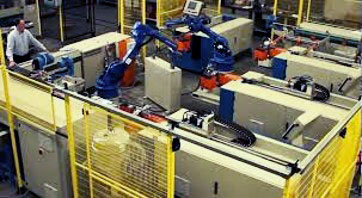 Factory Floor
Sensor
S
Manufacturing Execution System
Reconfigurable, Collaborative Agile, Mobile Robots
R
Operational Commands:
Scheduling, Design, G-Code, work instructions
Operational Status,
Metrics,
Production results
Automation Servers
Automation Servers
ID/Bar code reader
BCR
Automation Servers
Automation Servers
Wireless data channel
15
October 2018
Adapted ISA-TR100.00.03-2011Wireless User Requirements for Factory Automation
Wire substitution
Robot End-effectors
Track-mounted carriers
Torque and Gauge Tools
Mobile Containers for movement and tracking
Distant Observe for Safety Critical Systems (e.g., SISs)*
Vision/Optical systems*
Mobile High-Value Assets
Localization
Identification
Mobile test and calibration assets
i.e., high-value test, measurement, and calibration device

* Added by NIST
16
October 2018
Stated User Requirements from IndustryISA-TR100.00.03-2011 Perspective
Class 0: Emergency
Class 1: Closed loop regulatory control
Class 2: Closed loop supervisory control
Class 3: Open loop control
Class 4: Alerting
Class 5: Logging, Downloading, Uploading
Table adapted from: (International Society of Automation). 2011. “ISA-TR100.00.03-2011 Wireless User Requirements for Factory Automation.” Research Triangle Park. https://www.isa.org/store/products/product-detail/?productId=116660.
17
October 2018
Stated User Requirements from IndustryETSI TR 102 889-2-2011 Perspective
Cell: Typically lower range (e.g. 10 m to 30 m range) but most demanding for latency and robustness.
Factory Hall: Covers a larger area (e.g. 100 m x 100 m).
Plant Level: The data volume rises, so throughput, security and reliability become more important.
Table adapted from: European Telecommunications Standards Institute, “ETSI TR 102 889-2 V1.1.1 (2011-08) Electromagnetic compatibility and Radio spectrum Matters (ERM); System Reference Document; Short Range Devices (SRD); Part 2: Technical characteristics for SRD equipment for wireless industrial applications using technol.” 2011.
18
October 2018
Perspective from Wireless-HP (Luvisotto, et. al.)
Targeted Control Use Cases
Power electronics
Power automation
Factory automation

Constraints:
Range 3 – 10 meters
Data rate 500 Mbps – 2 Gbps
Latency 10 microseconds
Reliability of 10-9
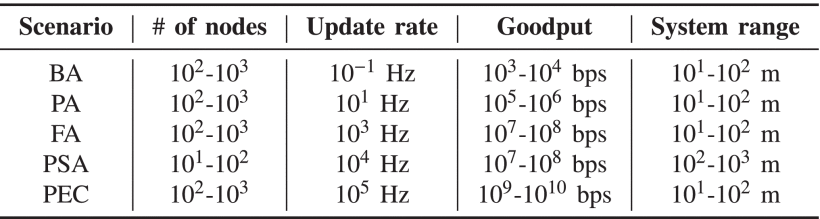 Latency is achievable given bit rates of higher order protocols
Reliability is only achievable given the diversity in time, frequency, and space
Packet sizes are small: <100 bytes

Luvisotto, Michele, Zhibo Pang, and Dacfey Dzung. 2017. “Ultra High Performance Wireless Control for Critical Applications: Challenges and Directions.” IEEE Transactions on Industrial Informatics 13 (3): 1448–59. doi:10.1109/TII.2016.2617459.
19
October 2018
Combined Perspective: Targeting the Wireless Automation Work-cell
All requirements are application-specific.  One-size fits-all is not possible.
Can we determine requirements that meet most demands for industry?
Can wireless systems be more configurable for particular requirements?
Class 0: Emergency
Class 1: Closed loop regulatory control
Class 2: Closed loop supervisory control
Class 3: Open loop control with a human in the loop
Class 4: Monitoring and Alerting
Class 5: Logging, Downloading, Uploading
Focus is the factory work-cell for job-based factory automation. N is an integer factor.  Not 100% accurate, work-in-progress.
20
October 2018
Perspective – Whole Factory Network
Asserted Benefits
Ease of installation
Single point of network control/management
Single frequency
No power control needed
Deterministic scalability

Challenges
One network - Single point of failure
High-bandwidth requirement  >> 1 Gbps
Large-scale device synchronization
Difficult edge coverage
mm-Wave antennas
21
October 2018
Perspective – Segmented Factory Network
Asserted Benefits
Eased wireless system requirements
May be realizable with existing technology
Distributed failure modes
More energy efficient


Possible Challenges
Frequency planning
Power planning
Edge co-interference
22
October 2018
NIST Testbed Approach
Channels, Testbeds, and Simulation
23
October 2018
Testbed: Single Robot Uses
Use Cases
Pick and place operations
Force seeking
Force limiting
Safety interrupt
Remote Observer

Analysis
Uncertainty Measurements
Predictive assessments
Machine learning application for performance assessments
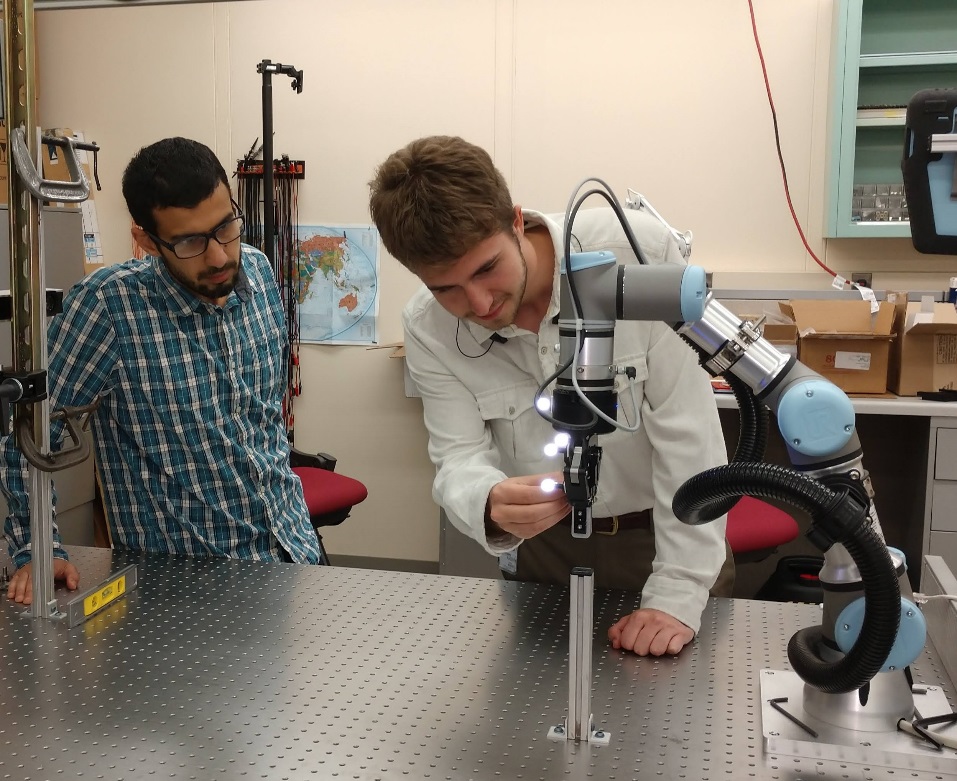 October 2018
NIST Testbed
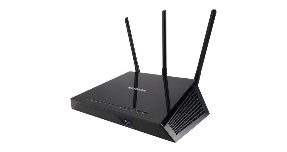 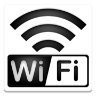 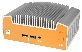 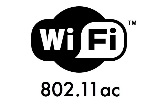 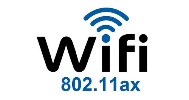 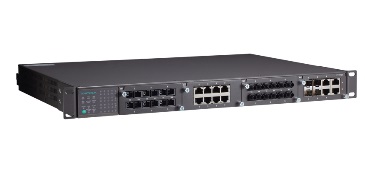 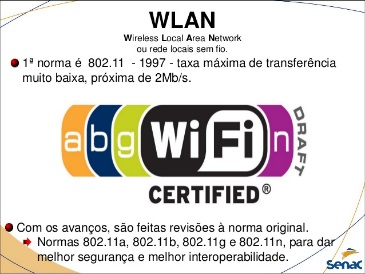 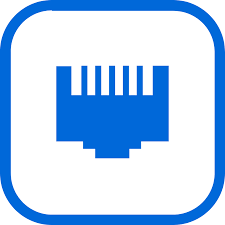 AP
Switch
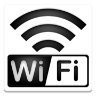 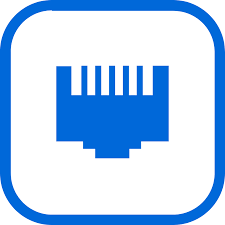 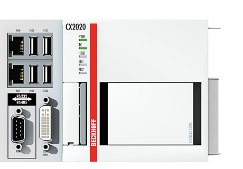 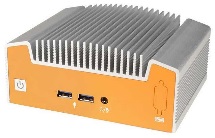 PLC
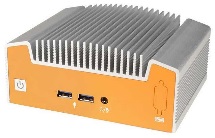 Supervisor
NUC/ROS
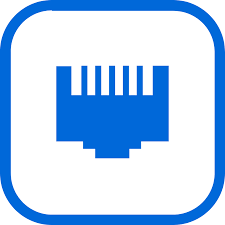 NUC/ROS
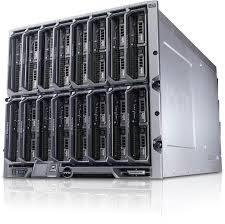 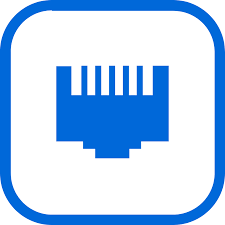 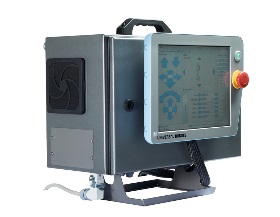 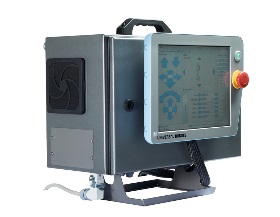 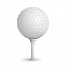 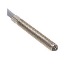 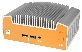 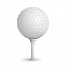 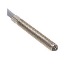 Controller
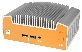 Analysis device
(Server)
Controller
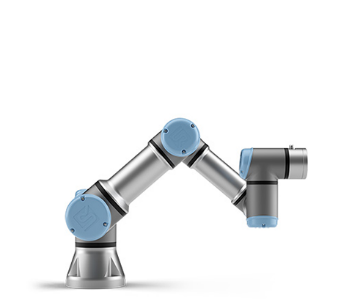 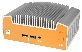 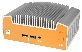 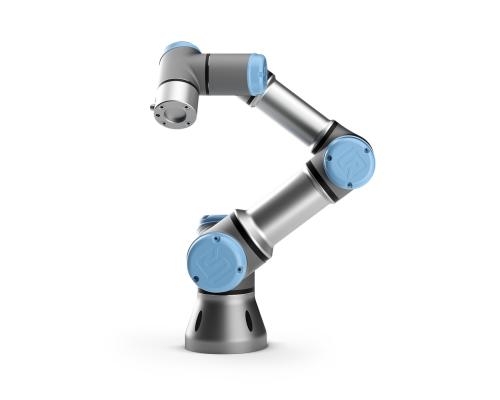 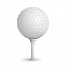 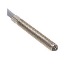 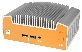 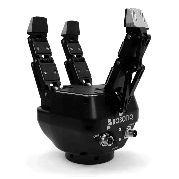 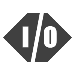 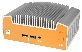 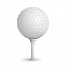 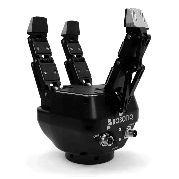 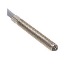 Process data (Wired)
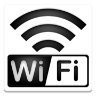 UR3
REES
Process data (Wireless)
UR3
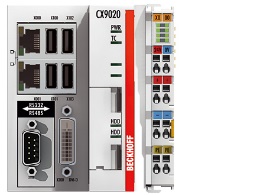 REES
Inspector
Operator
Work Station Array
Machine Simulator
Measurement data
25
[Speaker Notes: Phase 1]
October 2018
Collectable Testbed State Information
Supervisor
Scheduling information with time stamps: remote node status, scheduling decision
Order/job information: type, status with time stamps, and quantities (assigned/good/failed) per order
Error/Diagnostic information: error codes

CNC Emulators
Status with time stamps
Error/diagnostic information: error codes
UR3 Robots
Positions/waypoints with time stamps
Actuation events with time stamps
F&T sensing data

Inter-node communications messages
(using Wireshark)
Sender/receiver
Timing
Message content
October 2018
26
October 2018
Performance Metrics
Work-Cell Operations
Order statistics: assigned/good/failed part numbers
Production time
Work-cell Efficiency Parts in productionCNC utilization
Network Performance
Message reception: packet loss, retries
Bandwidth: average and variance
Latency: end-to-end link
Slide 27
John Doe, Some Company
October 2018
References
Luvisotto, Michele, Zhibo Pang, and Dacfey Dzung. 2017. “Ultra High Performance Wireless Control for Critical Applications: Challenges and Directions.” IEEE Transactions on Industrial Informatics 13 (3): 1448–59. doi:10.1109/TII.2016.2617459.
“Electromagnetic Compatibility And Radio Spectrum Matters (Erm); System Reference Document; Short Range Devices (Srd); Part 2: Technical Characteristics For Srd Equipment For Wireless Industrial Applications Using Technologies Different From Ultra-wide Ban.” Sophia-Antipolis, 2011.
(International Society of Automation), “ISA-TR100.00.03-2011 Wireless User Requirements for Factory Automation,” Research Triangle Park, 2011.
Slide 28
John Doe, Some Company